STEA avustuksiin liittyvät hallinnolliset prosessit ja niiden toimivuus SOSTE minigallup lokakuu 2018, 102 vastaajaa
Keskimääräinen vastaajaprofiili
Järjestön STEAn avustusten kokonaissumma 105 000 euroa
Järjestöllä neljä STEA avustuskohdetta
Järjestö kattaa kokonaistuotoista 67% STEAn avustuksilla 
Järjestöllä 9,5 henkilötyövuotta (mediaani), joista kattaa 7,5 henkilötyövuotta STEAn avustuksilla (mediaani) 
Järjestön työntekijöistä 5-7 osallistuu STEAn avustusten hakemiseen, raportointiin ja valvontaan liittyviin tehtäviin
STEAn avustusten hakemiseen, raportointiin ja valvontaan liittyviin tehtäviin kohdistuu 1-2 henkilötyökuukautta vuosittain
Miten STEAn avustusten hakemiseen, raportointiin ja valvontaan tarvittava työpanos on arviosi mukaan muuttunut kolmen viime vuoden aikana? (n=96)
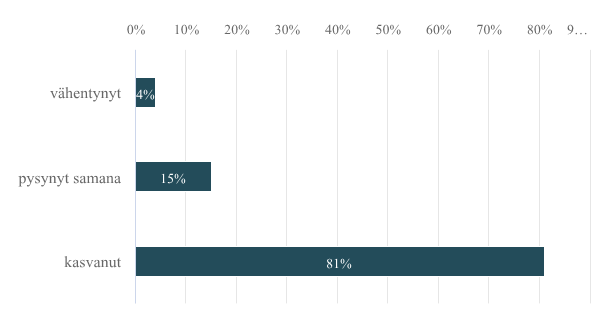 Kuinka suuri prosenttiosuus järjestönne kokonaistuotosta katetaan STEAn avustuksilla? (n=98)
Järjestönne henkilötyövuodet yhteensä vuonna 2018? (n=98)
Järjestönne henkilötyövuodet, jotka rahoitetaan STEA-avustuksilla vuonna 2018? (n=97)
Kuinka moni henkilö osallistuu tänä vuonna järjestössänne STEAn avustusten hakemiseen, raportointiin ja valvontaan? (n=100)
Kuinka suuret ovat arviosi mukaan STEAn avustusten hakemiseen, raportointiin ja valvontaan suoraan kohdistuvat henkilötyövuodet yhteensä järjestössänne tänä vuonna? (arvio kuukausina) (n=94)
Ketkä osallistuvat STEAn avustusten hakemiseen, raportointiin ja valvontaan ? (n=42)
Toiminnanjohtaja
Taloushallinnon henkilöstö
Puheenjohtaja, hallituksen jäsenet
Hankkeiden vastuuhenkilöt, projektipäälliköt
Toimialueiden vastuuhenkilöt, esimiehet, tiimipäälliköt
Koko henkilöstö osallistuu seurantiedon keräämiseen
Avoimia kommentteja henkilötyövuosien arvioinnista (n=64)
”Luvut on kirjattu työaikakirjanpitoon, joten nämä ovat tarkat luvut.”
”Riippuu ihan kuinka monta uutta hakemusta tekee, huono kysymys eikä vastauksista voi sanoa mitään yleisesti pätevää. Vastaus erilainen eri vuosina.”
”Tätä vaikea arvioida tarkasti, koska yhdistystoimintaan tuotetaan joka tapauksessa talousarvio, toimintasuunnitelma, toimintakertomus, tilastointi ja arviointitietoa. Niitä en ole huomioinut vastauksessa.”
”Tähän on vaikeata vastata, mutta laskin että noin kuukausi jokaisesta avustuksesta menee suunnitteluun ja raportointiin ja seurantaan.”
”Tämä oli vaikea arvioida henkilötyövuosina. Arvioisin, että niinä vuosina, kun tehdään TVS, aikaa kuluu kuukausina kaikkeen yllämainittuun yhteensä 3 kk (työtunteja 90 h) ja niinä vuosina kun ei ole TVS:ää 2 kk.”
”Osa Stea-raportointiin käytettävästä työstä ostetaan taloushallinnon palveluja tuottavalta yhtiöltä. Nämä henkilötyövuodet laskettu kokonaissummaan.”
”Hieman haasteellista arvioida, koska kohteet ovat aika eri kokoisia. Hakemiseen menee yhdeltä suunnittelijalta riippuen hankkeen koosta 2-3 viikkoa. TVS vie n. 2-3 viikkoa. Seuranta noin viikon. taloushallinnolta taas se vie enemmän kuin hakeminen. Laskin 15 X 5,5 viikkoa ja 6 X 3 viikkoa taloushallinto, päälliköt, jotka eivät pääsääntöisesti saa palkkaansa STEA-avustuksista.”
Mitkä STEAn käytännöt tukevat mielestäsi järjestön toiminnan kehittämistä tai ovat muuten mielestäsi erityisen perusteltuja?
Yleiskuva
Kaikkiaan 157 eri sisältöistä kommenttia, joista: 
4 kielteistä (ei mitään perusteltuja tai myönteisiä käytäntöjä)
18 kriittistä (nostetaan esiin yksittäisiä tai yleisiä epäkohtia)
50 yleisesti myönteistä (käytännöt tukevat toiminnan kehittämistä, vaikuttavuuden arvioimista ja tulosten näkyväksi tekemistä) 
Loput erilaisia myönteisiä kommentteja yksittäisistä käytännöistä
Yleiskuva, suorat lainaukset
”Toiminnan tavoitteiden, osatavoitteiden, tulosten ja seurannan selkeä kuvaus jäsentää koko järjestön toiminnan suunnittelua ja seurantaa.”
”Tavoitteiden selkeyttäminen ja mittarien kehittäminen on vienyt toimintaamme jonkin verran strategisempaan suuntaan, vaikka ovat samaan aikaan haastavia siksi, että järjestömme perustoiminta on luonteeltaan sellaista, että se on hyvin vaikea tiivistää tavoitteiksi ja saavutuksiksi. Uskon, että monille järjestöille tämä systeemi on paljon enemmän eduksi.”
”Seuranta pakottaa arvioimaan omaa tekemistä ja tekemään korjausliikkeitä. Samoin se nostaa esille toiminnalla aikaansaadut hyödyt.  Avustusten hakeminen pistää miettimään toiminnan tarvetta, tavoitteita ja kohderyhmää. Aika monet sokaistuvat niille ja olettavat, että se mitä tehtiin ennen, toimii edelleen. Seuranta ja avustusten hakeminen luo edellytykset sille, että järjestö säilyy elinvoimaisena ja uudistuu.”
Hakemusvaiheen hyvät käytännöt
Hakemuslomake, joka on esitäytetty
Hakemuslomakkeen selkeä rakenne
Mahdollisuus sähköiseen asiointiin
Henkilökohtainen neuvonta
Kaikkiaan 56 mainintaa
Hakemusvaiheen hyvät käytännöt, suorat lainaukset
”Hyvä käytäntö on pitää avustushakemuspohja samana, vastattavat kysymykset samoja ja edellisen vuoden pohjatyö näkyvillä. Tämä auttaa valtavasti tehtävää kirjoitustaakkaa.”
”Hakemusten rakenne on selkeä ja toimiva, tukee toiminnan kuvaamista ja selkeiden tavoitteiden asettamista. ”
”Sähköisen portaalin käyttöönotto on helpottanut prosesseja. Omaa raportointia on voinut kehittää yhdenmukaiseksi Stean raportointien kanssa. Vastuullisten Stea- yhteyshenkilöiden kanssa on saatu hyvin yhdessä käytyä asioita etukäteen läpi.”
Raportoinnin ja valvonnan hyvät käytännöt
Tiedon kerääminen omasta toiminnasta palvelee toiminnan kehittämistä ja näkyväksi tekemistä muutenkin kuin rahoittajalle
Tarkka taloudellinen seuranta ohjaa rahan vastuulliseen käyttöön
Vuosiraportoinnin on koettu keventyneen
Tapaamiset ja koulutukset koetaan hyödyllisinä
Kaikkiaan 24 mainintaa
Raportoinnin ja valvonnan hyvät käytännöt, suorat lainaukset
”Minusta on paikallaan, että julkisen avustuksen käyttö tarkistetaan. Raportointi muistuttaa toimijoita alusta pitäen toimimaan suunnitelmien mukaisesti. Erityisen iloinen olen vaikuttavuusanalyysista sekä kilpailuvaikutusten arvioinnista.”
”Kerättävää seurantatietoa, tuloksia ja vaikutuksia hyödynnetään järjestössä paitsi STEA-avustusten, myös muun rahoituksen hakemisessa.”
”TVS-kysely on pakottanut pohtimaan omia käytäntöjä ja auttanut kehittämään toimintaa.”
”Seuranta- ja arviointitiedot eli toiminnan lukumäärät ja palaute on syytä kerätä systemaattisesti, jotta voidaan kehittää toimintaa. STEAn hakemuksia ja raportteja varten tämä tulee tehtyä jämptisti ja ajallaan, pidän sitä tärkeänä. Samaten tarkka talousarvio on syytä tehdä joka tapauksessa.”
Mitkä STEAn käytännöt EIVÄT mielestäsi tue järjestön toiminnan kehittämistä tai ovat muuten mielestäsi erityisen perusteltuja?
Yleiskuva
Kaikkiaan 155 kommenttia, joista
5 myönteistä (ei mitään erityisen kuormittavaa) 
22 erilaista ideaa tai järjestelmän kehittämisehdotusta
Loput erilaisia yksityiskohtaisia tai yleisempiä kuvauksia käytäntöjen epäkohdista
Useimmin esiin nostetut haasteet: TVS ja arvioinnin vaikeus yleensä (34 kommenttia)
”Ay-TVS:ssä on hankalia kohtia, jotka on hyvin tulkinnanvaraisia; miltä osin tehdään henkilöstöhallintoa, miltä osin taloushallintoa. Mikä katsotaan edunvalvonnaksi, kun organisaatioittain roolit vaihtelevat. Osa vastauksista jää tulkinnanvaraisiksi ja ovat aivan turhia kysymyksiä.”
”Yleisavustusten TVS oli kymmenen vuoden työurallani kaikista työläin. Etukäteen ei tiennyt mitä tietoa odotetaan, lomakkeen rakenne oli huono ja näkökulmia oli aivan liikaa. Osa näkökulmista oli myös järjettömän tuntuisia. Esim. kuka kerää yhteistyökumppaneilta tietoa kaikista yhdistyksen osa-alueista ja kuka ehtii tutustua toisen järjestön toimintaan niin, että pystyisi niitä arvioimaan.”
”TVS:t aiheuttavat nykymuodossaan liikaa hallinnollista työtä ja keskittyvät liikaa vaikutusten osoittamiseen, mikä on järjestötoiminnassa ja ihmisten kanssa toimittaessa liian vaativaa. STEAn vaatima arviointi on ammattimaistunut ja kannustaa ulkoisen arvioinnin hyödyntämiseen, mikä lisää hallinnollisia kustannuksia. TVS:n tulokset ovat sitä parempia, mitä ammattimaisempaa arviointia on toteutettu, mikä vääristää järjestöjen välistä vertailua, jota STEA TVS:ien pisteyttämisessä tekee. ”
”Palaute TVS:stä olisi ollut hyvä saada, varsinkin kun alun perin luvattiin, pettymys.”
”Tavoitteiden ja mittarien vaatimus on todella hankala. On todella ongelmallista, että Steaa kiinnostaa erityisesti yksittäisen ihmisen tilanteen paraneminen, vaikka monet sen rahoittamat järjestöt (ml. meidän järjestömme) pyrkii yhteiskunnalliseen muutokseen, jonka vaikutukset yksittäisen ihmisen elämään ovat hyvin vaikeasti selvitettävissä ja todennettavissa. Ne vaikutukset ovat myös todella, todella hitaita.”
Useimmin esiin nostetut haasteet: Jäykät lomakkeet ja päällekkäinen työ (29 kommenttia)
”Raskas hakulomake, jota on vaikea yhdistää muuhun toiminnansuunnitteluun. Nyt tehdään kahta asiakirjaa päällekkäin.”
”Samojen asioiden raportointi joka vuosi ei anna periaatteessa mitään järjestölle (eikä varmaan rahoittajallekaan).”
”Lomakkeet liian laajoja ja liikaa eri näkökulmia sisältäviä. Mielestäni haku, raportointi ja varsinkin vaikuttavuuden arviointi tulisi olla suhteessa avustuksen kokoon. Ei voi syntyä hyvää lopputulosta kaikkien kannalta jos yritetään samalla lomakkeelle arvioida miljoona-avustuksia ja kymmenien tuhansien avustuksia.”
”Lomakkeiden rajattu merkkimäärä hankaloittaa ja hidastaa työtä: isoilla järjestöillä sisältö ei mahdu rajattuun merkkimäärään, joten tekstiä joutuu muokkaamaan ja karsimaan moneen kertaan, käyttämään lyhenteitä jne.”
Useimmin esiin nostetut haasteet: Liika yksityiskohtaisuus ja lisätietopyynnöt  (25 kommenttia)
”Työajan seurannan tarkkuus on suurta hallinnollista työtä vaativa. Eri rahoituksille kohdistuva työaika tai esim. vuokrakulujen jakaminen henkilöille ja neliöperusteisesti on myös hyvin raskas ylläpidettävä prosessi ja seuranta.”
”Hakemukselle kuvattavat hankinnat tuntuu työläältä prosessilta.”
”Yksittäisten kuittien pyytäminen jäsenjärjestöavustukseen jäsenjärjestöiltä pitkin vuotta. Jäsenjärjestöt toimittivat jopa yksittäisiä puhelinlaskuja ja niistä aiheutuva työ vie käsittämättömän paljon aikaa ja uuvuttaa, kun ei muutenkaan ole riittävästi työn tekijöitä.”
”Yksityiskohtainen kuluerittäinen tarkastelu esim. jonkin matkan toteutumisen/toteutumattomuuden osalta.”
”STEAn pyytämät tarkennukset esim. henkilösivukulujen osuudesta tai muista budjetin eristä, joissa kyse kokonaisuuteen nähden melko pienistä summista. STEAlla oma laskentaperiaate esim. lakisääteisissä sivukuluissa 18 % + 5 %, joka ei ole aivan tarkka, mutta jos käyttää hieman poikkeavia prosentteja, tulee heti selvityspyyntö. Myös muiden budjettierien selvittäminen esim. jäsenjärjestöavustusten osalta on turhauttavaa, koska hakemusvaiheessa budjetti on talousarvio ja käyttökohteet/toiminnot tarkentuvat jäsenyhdistysten kohdalla usein vasta toimintavuonna. Lisätietopyynnöt tuntuvat välillä sellaisilta vähäpätöisiltä tarkennuksilta, mutta työllistävät yllättävän paljon. Käytin juuri toista tuntia aikaa sellaisen vastaamiseen, eikä selvityksessäni ollut mitään sellaista oleellista, minkä en olisi avannut jo hakulomakkeessa.”
Muita esiin nostettuja asioita
Hakemusaikataulu ja prosessi vaikeuttaa toiminnan ja henkilöstöhallinnon suunnitelmallisuutta eikä toisaalta mahdollista nopeaa reagointia ajankohtaisiin haasteisiin(8)
Järjestelmä on kohtuuton pienille järjestöille (6)
Ohjeistus on ennakoimatonta tai ristiriitaista (6) 
STEAn talousarviokaava ja järjestön kirjanpito eivät sovi yhteen (5)
Avustusvalmistelijat eivät tunne järjestöjen toimintaa, yhteistyö keskittyy virheiden etsintään ja henkilöstö vaihtuu liian usein (5)
AUP raportointi on raskasta eikä palvele järjestöä (3) 
Sähköinen järjestelmä (1) 
Siirtyvät avustukset (1)
Kehittämisehdotukset
Rahoitus kannustamaan myös muiden rahoituslähteiden käyttöä
Avustushakemuksen tekeminen uusiksi vain siltä osin kuin siihen tulee muutoksia
Enemmän keskustelua STEAlaisten kanssa
Hankkeen väliraportti jo toisen vuoden puolivälissä
Suunnitteluavustus hyville projektiaihioille
Kehittämishankkeet voisivat olla 1+3 vuotta, jolloin tarvearviointi ja toiminnansuunnittelu tehtäisiin ensimmäisenä vuonna
Järjestön omat dokumentit raporttina pitäisi riittää
Seurantakyselyitä eri tahoille pitäisi vähentää
Riittävä mahdollisuus muuttaa toimintaa vuoden/hankkeen aikana
Jatkuva haku 
Avustukset kerralla 2-3 vuodeksi
Kaikille määrämuotoinen tilinpäätös
Lyhyempi vuosiselvitys
Kevyt laatuseuranta raskaan TVS:n sijaan
Haku ja raportointi suhteessa avustuksen kokoon
Lomakkeiden merkkimäärän varioiminen hakijan koon mukaan
Yhteistyökumppanit voisivat näkyä valmiiksi täytetyssä lomakkeessa
Enemmän käyttäjäoikeusluokkia sähköiseen järjestelmään
TVS kahden vuoden välein (yhden vuoden tiedot)
Jos STEAn avustusten hakemiseen, raportointiin ja valvontaan kohdistuva työpanos olisi pienempi, mihin toimintaan kohdentaisit työpanoksen? (kaikkiaan 145 kommenttia)
Työpanosta ei ole tarvetta pienentää (2 kommenttia)
”En näe niinkään työpanoksen suuruutta ongelmana. Hakemisen, raportoinnin ja valvonnan laatua parantamalla samalla työpanoksella voisi saada enemmän järjestöjä hyödyttävää tuotosta, jolloin raportointi ei turhauttaisi yhtä paljon kuin nyt. Jos taas raportoinnin laadullista kehittämistä ei tehdä, tulisi raportointia yksinkertaistaa niin, että työaikaa vapautuisi kehittämistoimintaan ja strategiseen suunnitteluun, jotka jäävät usein jalkoihin operatiivisten asioiden painaessa päälle.”
”STEA-avustusten haku, raportointi ja valvonta on edelleen niin kevyttä työmäärältään, etten koe että sitä määrää kannattaa pyrkiä pienentämään. Sen sijaan koen, että tarvittaisiin luottamusta ja yhteistä halua.”
Yleisesti järjestön perustehtävään ja järjestön toiminnan kehittämiseen (61 kommenttia)
”Työaika käytettäisiin substanssityöhön, ja työn kehittämiseen.”
”Kehittämistoimintaan, uusiin innovaatioihin ja kokeiluihin sekä järjestön hallinnon parempaan hoitamiseen.”
”Haluisin voida keskittyä enemmän toiminnan suunnitteluun ja aitoon arviointiin, joka kehittäisi toimintaa. Tekisimme siis samoja asioita, mutta enemmän järjestölähtöisesti. Voisin myös tukea paremmin työntekijöitä heidän omissa tehtävissään.”
”Järjestön perustyöhön, siihen miksi olemme olemassa. Johtamiseen. Pienessä järjestössä STEAn raportoinnit vie johtajalta kohtuuttomasti panosta, työntekijät joutuu pärjäilemään miten parhaiten taitaa.”
”Sisältöön, kontakteihin jäseniin,  liikkuisin enemmän yhdistyksissä. ”
Eriteltyjä osa-alueita, joihin säästynyt työaika kohdentuisi
Asiakastyö, vapaaehtoisten tuki, jäsenien palveleminen (23 kommenttia) 
Edunvalvonta ja vaikuttamistyö (18 kommenttia)
Järjestön hallinnon, erityisesti henkilöstöhallinnon, johtamisen ja työhyvinvoinnin kehittäminen (15 kommenttia)
Uusien rahoituskanavien hakeminen ja varainhankinta (8 kommenttia)
Verkostojen, sidosryhmäsuhteiden ja kumppanuuksien kehittäminen (8 kommenttia) 
Uusien ideoiden ja uuden toiminnan luovempi kehittely (7 kommenttia)